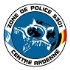 Situation  Bastogne Centre lundi 160600Dec19  à 161500Dec19
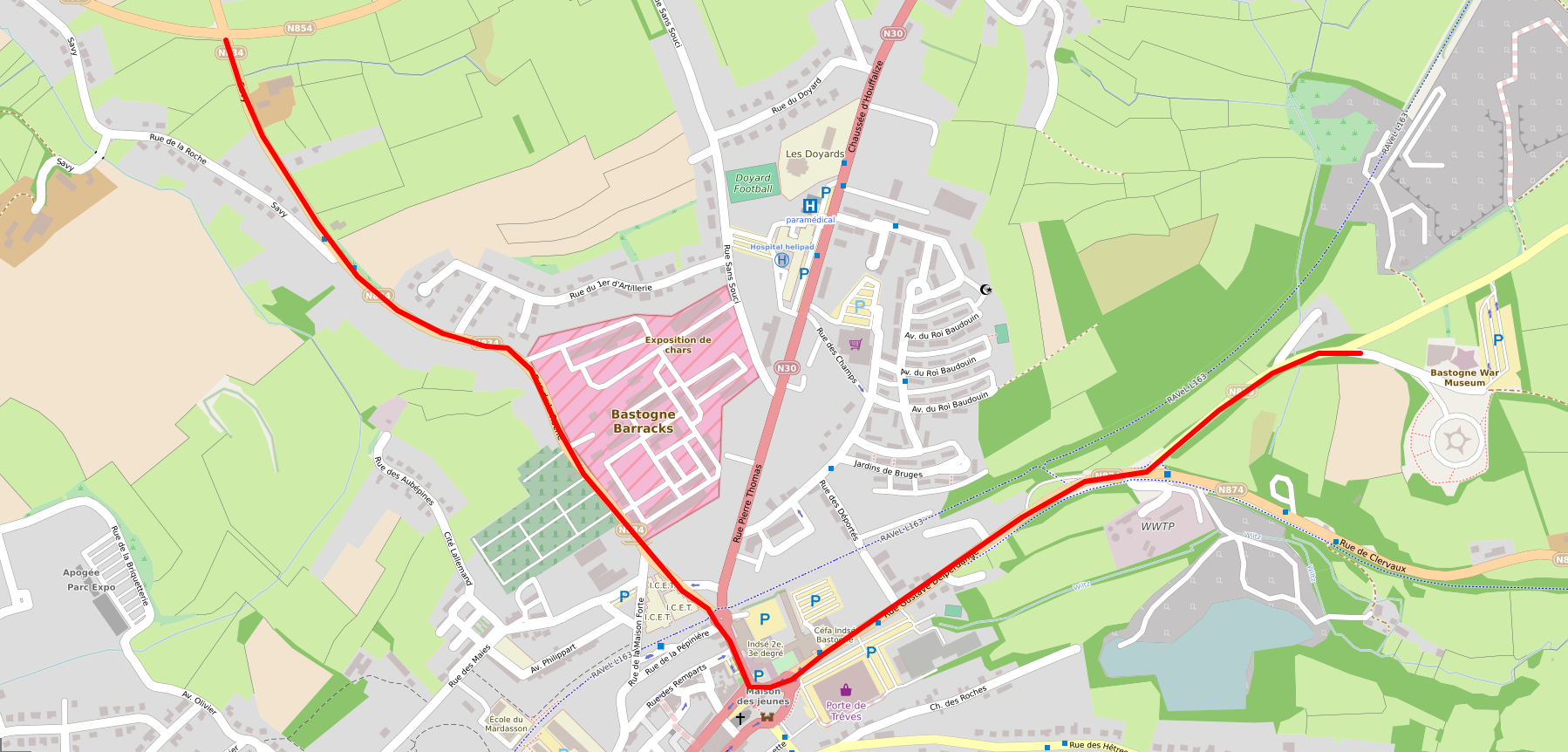 Accès interdit 
Excepté VIP
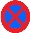 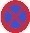 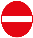 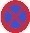 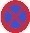 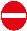 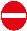 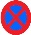 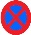 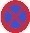 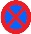 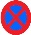 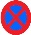 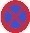 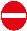 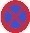 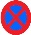 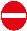 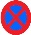 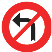 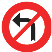 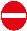 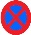 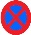 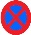 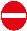 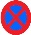 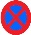 P Réservé Police
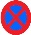 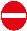 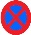 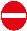 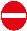 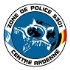 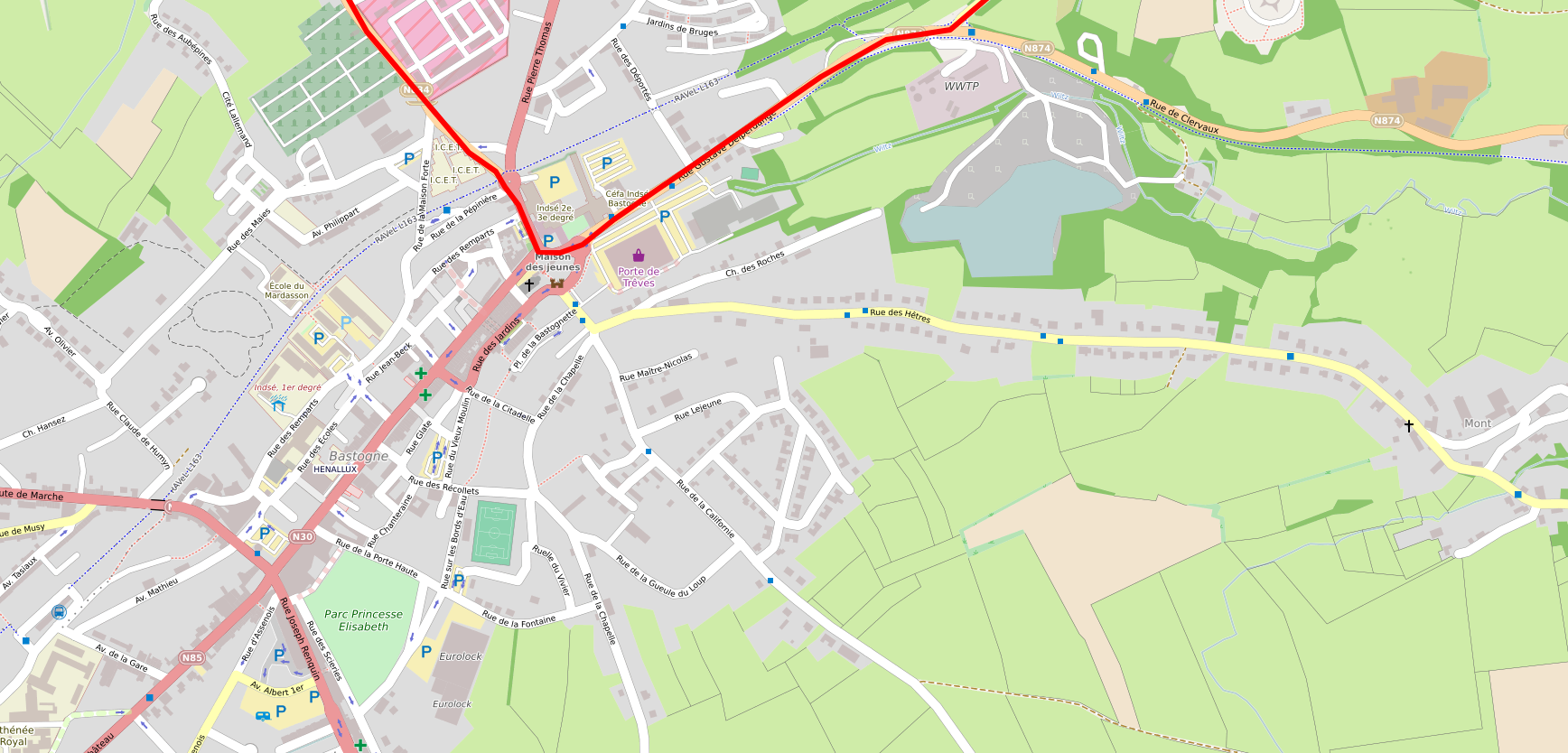 Situation  Bastogne Centre lundi 160600Dec19  à 161500Dec19
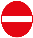 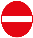